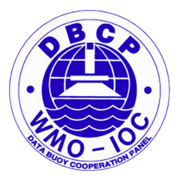 Fifth Pacific Islands Training Workshop on 
Ocean Observations and Data Applications (PI-5)
27-28 May and 10-11 June 2021 (Fiji Time, UTC+12)
Country Report: KIRIBATI
Presented by: Thomas Zackious
Email: cfo@met.gov.ki
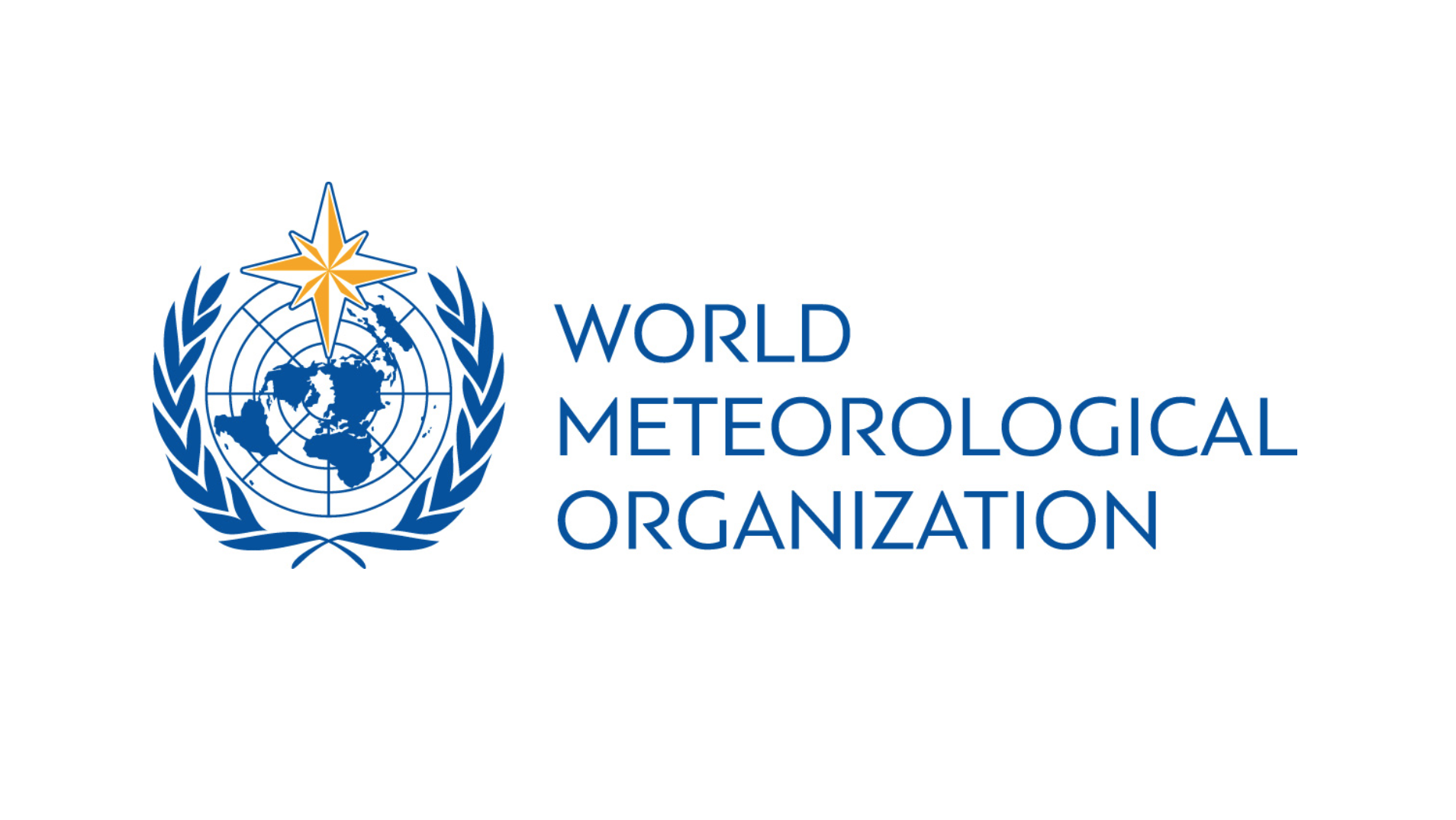 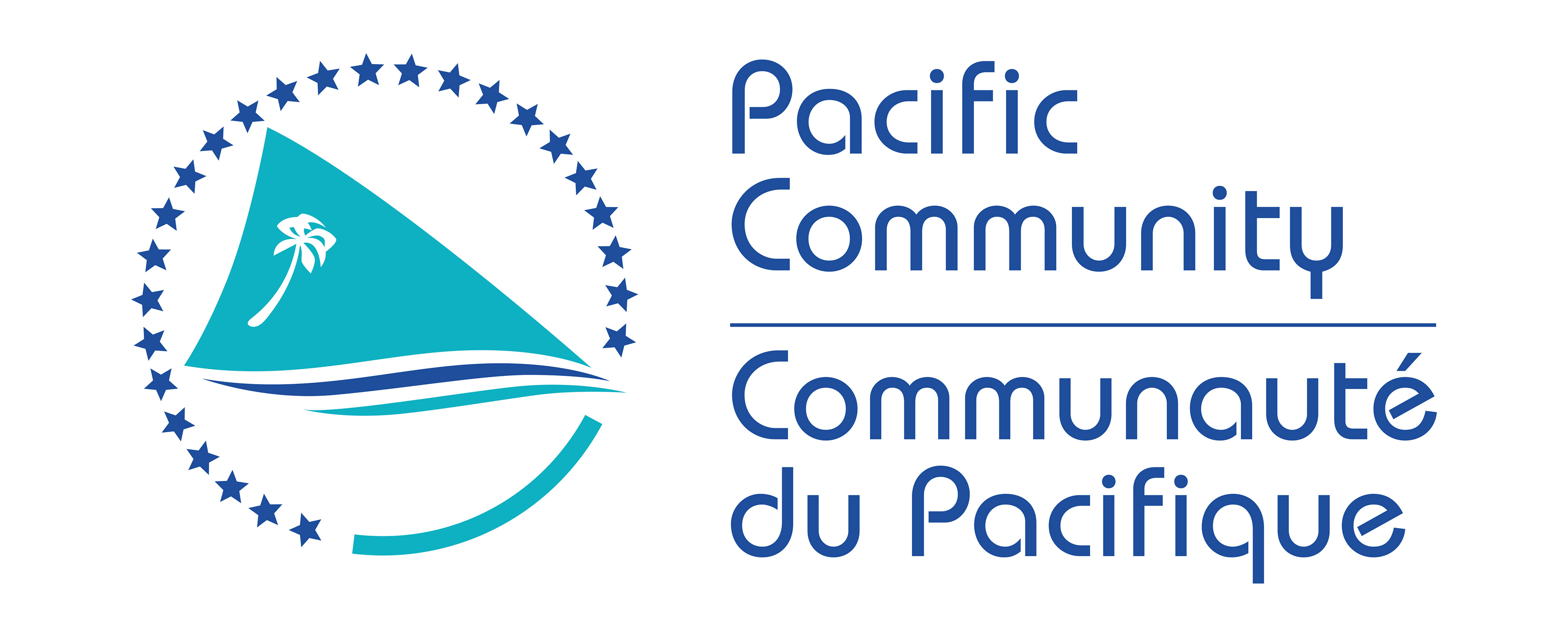 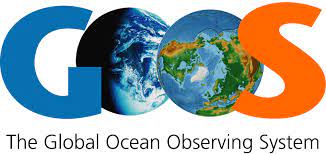 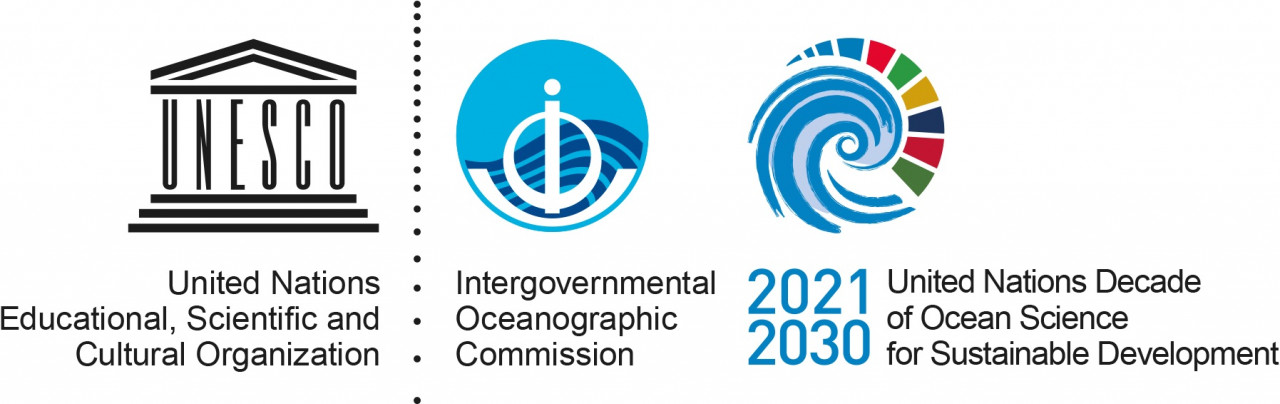 Fifth Pacific Islands Training Workshop on Ocean Observations and Data Applications (PI-5)
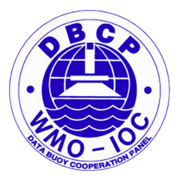 New instrumentation since 2019:

Wave bouy are ready to be deployed

Instrumentation in the pipeline:

3 wave buoys to be installed - 2021
Fifth Pacific Islands Training Workshop on Ocean Observations and Data Applications (PI-5)
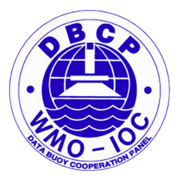 Ocean Science Capacity since 2019:

Any new staff with the ocean portfolio? 
Climate staff utilized to provide ocean product – ocean update on sst, coral bleaching, upwelling, tide predictions, sea level

Any ocean science/oceanography training completed by staff:
1 staff has BSc in Marine Science, No staff trained specifically in ocean science/ oceanography at the moment
Fifth Pacific Islands Training Workshop on Ocean Observations and Data Applications (PI-5)
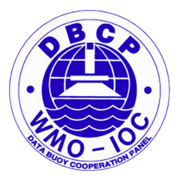 What do you hope to learn or take way from this training?

Build capacity on ocean monitoring
Learn from practices currently carried out by nearby countries